Nacka
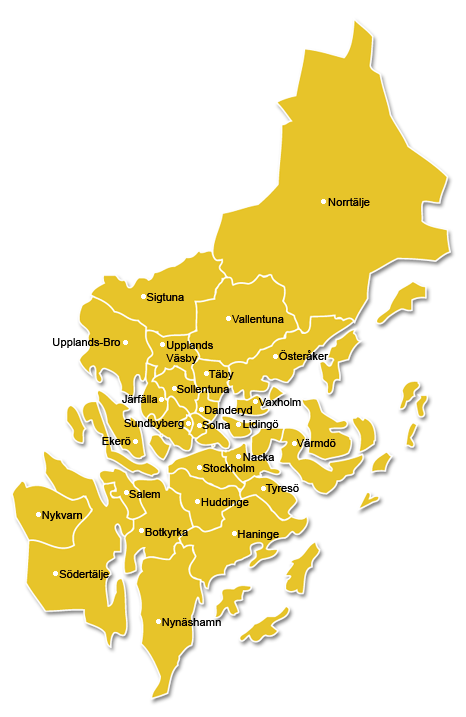 Vuxenutbildning 2018
Grundläggande och gymnasial vux
Samtliga 26 kommuner medverkar i den gemensamma enkät-undersökningen för studerande inom i länets  vuxenutbildning.

Här redovisas resultat från den gemensamma studerandeenkäten 
för grundläggande och 
gymnasial vuxenutbildning
Antal svar: 12632 (totalt)Antal svar: 578 ( Nacka )Svarsfrekvens anges endast per anordnare.
2018-06-14
1
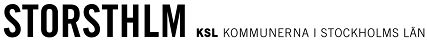 Om undersökningen
Målet med gemensamma studerandeenkäter är att kommunerna får ett bredare underlag för att, tillsammans med utbildningsanordnarna, utveckla kvaliteten på hela länets vuxenutbildning.

Undersökningen riktade sig till samtliga studerande i Stockholms län på grundläggande och gymnasial vuxenutbildning. De måste ha gått på sin utbildning i minst tre veckor för att delta
Datainsamlingen pågick från vecka 16 till vecka 21

Undersökningen genomfördes av Sweco Strategy i samarbete med KSL

Undersökningen genomfördes som en webbundersökning där alla utbildningsanordnarna fick välja mellan två olika insamlingsmetoder på webben

Under insamlingsperioden fick skolorna en länk där skolorna respektive kommunerna kunde följa antalet svarande. Genom e-postutskick påmindes kontaktpersonerna om hur insamlingen gick för dem och i förhållande till samtliga. Sweco hade en helpdesk för de som vill fråga om något som gällde undersökningen. Svarsfrekvensen redovisades kontinuerligt per anordnare
Om undersökningen
Undersökningen är en totalundersökning och därmed finns ingen statistisk osäkerhet. Det kan däremot även i en totalundersökning förekomma mätfel, om det till exempel finns ett stort bortfall eller om alla i populationen inte har kunnat nås/tillfrågas. En analys av bortfallet har inte genomförts och är svår eftersom enkäten är anonym. I denna undersökning är det många som har tillfrågats och svarsfrekvensen är relativt i hög för denna typ av undersökning. 
 
I en undersökning som denna, dvs en totalundersökning, är skillnaden mellan uppmätta värden att betrakta som de skillnader som visas. Det finns ingen statistisk osäkerhet att ta hänsyn till. Om det ändå finns ett bortfall, dvs alla har inte svarat på enkäten, brukar man ibland betrakta att bortfallet är en form av osäkerhet. Detta förutsätter att bortfallet är helt slumpmässigt och att det alltså inte finns samband mellan att inte svara och åsikterna man har i de olika frågorna.
 
I denna undersökning är en skillnad mellan t.ex. ett medelvärde på 4,4 och 4,7 att betrakta som en väldigt liten skillnad, men en skillnad.
Om rapporten
Resultaten presenteras dels genom spindeldiagram dels genom grafer. Basen är alla som besvarat frågorna, inklusive "Vet ej"-svar. Svarsalternativen är 1 till 5. Stämmer inte alls har värdet (1) och Stämmer helt har värdet (5).

Det gick inte att hoppa över någon fråga då det var obligatoriskt att besvara alla frågorna i enkäten. För att svar ska redovisas krävs minst fem svarande på frågan. Spindeldiagrammen visar svarens medelvärde och jämförs mot länets medelvärde. 

Rapporten redovisar svar från elever i den aktuella kommunen.
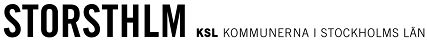 Grundläggande o gymnasial vuxenutbildning 2018
Nacka
Svarsfrekvens per anordnare totalt i länet
Länet totalt 56% 12632 svar
2018-06-14
5
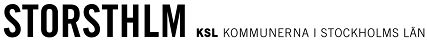 Grundläggande o gymnasial vuxenutbildning 2018
Nacka
Antal svar per anordnare i kommunen
Endast anordnare med 5 svar eller fler i aktuell kommun redovisas framöver i rapporten.
2018-06-14
6
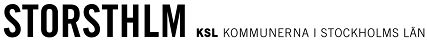 Grundläggande o gymnasial vuxenutbildning 2018
Nacka
Antal svar per anordnare i kommunen
Endast anordnare med 5 svar eller fler i aktuell kommun redovisas framöver i rapporten.
2018-06-14
7
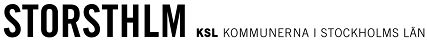 Grundläggande o gymnasial vuxenutbildning 2018
Nacka
Översikt: medelvärde per fråga
Kommunen totalt jämfört med länet totalt
2018-06-14
8
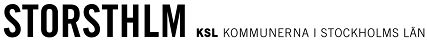 Grundläggande o gymnasial vuxenutbildning 2018
Nacka
Förändring över tid
Medelvärde Nacka per år (endast frågor som varit med tidigare år redovisas)
2018-06-14
9
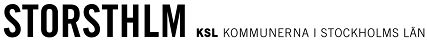 Grundläggande o gymnasial vuxenutbildning 2018
Nacka
Översikt: medelvärde per frågeområde
Kommunen totalt jämfört med länet totalt
2018-06-14
10
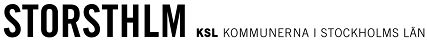 Grundläggande o gymnasial vuxenutbildning 2018
Nacka
Förändring över tid
Medelvärde Nacka per år (endast frågor som varit med tidigare år redovisas)
2018-06-14
11
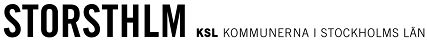 Grundläggande o gymnasial vuxenutbildning 2018
Nacka
Jag behandlas bra av mina lärare
Antal
Style Education
Sverigehälsan AB
Niketo AB
OmsorgsLyftet Utbildningar
Komvux Värmdö
Institute af Lärande
MedLearn
KUI VUX
Lärgården Utbildning AB
Nacka Totalt
Eductus
Addera Kompetens Nacka strand
Lernia Utbildning AB
Kunskapsbolaget Integra AB
NTI-skolan AB
ABF KOMVUX STOCKHOLM
Hermods AB
Astar
Rangordnat efter medelvärde. Kolumnen antal visar hur många som besvarat aktuell fråga (vet ej-svar exkluderade). Endast anordnare med 5 svar eller fler i aktuell kommun redovisas.
2018-06-14
12
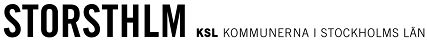 Grundläggande o gymnasial vuxenutbildning 2018
Nacka
Jag behandlas bra av andra elever
Antal
Sverigehälsan AB
MedLearn
OmsorgsLyftet Utbildningar
Niketo AB
Institute af Lärande
Addera Kompetens Nacka strand
Eductus
Lernia Utbildning AB
Lärgården Utbildning AB
Nacka Totalt
KUI VUX
Style Education
Komvux Värmdö
Kunskapsbolaget Integra AB
Astar
ABF KOMVUX STOCKHOLM
NTI-skolan AB
Rangordnat efter medelvärde. Kolumnen antal visar hur många som besvarat aktuell fråga (vet ej-svar exkluderade). Endast anordnare med 5 svar eller fler i aktuell kommun redovisas.
2018-06-14
13
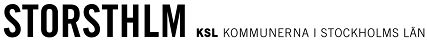 Grundläggande o gymnasial vuxenutbildning 2018
Nacka
Det är arbetsro på mina lektioner
Antal
Institute af Lärande
OmsorgsLyftet Utbildningar
KUI VUX
Addera Kompetens Nacka strand
Niketo AB
Komvux Värmdö
MedLearn
Nacka Totalt
ABF KOMVUX STOCKHOLM
Eductus
Lernia Utbildning AB
Lärgården Utbildning AB
Astar
Kunskapsbolaget Integra AB
Rangordnat efter medelvärde. Kolumnen antal visar hur många som besvarat aktuell fråga (vet ej-svar exkluderade). Endast anordnare med 5 svar eller fler i aktuell kommun redovisas.
2018-06-14
14
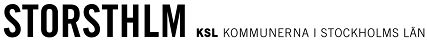 Grundläggande o gymnasial vuxenutbildning 2018
Nacka
Jag känner mig trygg i skolan
Antal
Style Education
Komvux Värmdö
Niketo AB
Sverigehälsan AB
Institute af Lärande
Addera Kompetens Nacka strand
Lärgården Utbildning AB
OmsorgsLyftet Utbildningar
MedLearn
Nacka Totalt
Eductus
ABF KOMVUX STOCKHOLM
Lernia Utbildning AB
KUI VUX
NTI-skolan AB
Kunskapsbolaget Integra AB
Hermods AB
Astar
Rangordnat efter medelvärde. Kolumnen antal visar hur många som besvarat aktuell fråga (vet ej-svar exkluderade). Endast anordnare med 5 svar eller fler i aktuell kommun redovisas.
2018-06-14
15
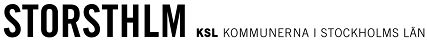 Grundläggande o gymnasial vuxenutbildning 2018
Nacka
Jag vet vem jag ska vända mig till om jag inte känner mig trygg
Antal
Style Education
Sverigehälsan AB
Niketo AB
Institute af Lärande
Lärgården Utbildning AB
OmsorgsLyftet Utbildningar
Addera Kompetens Nacka strand
KUI VUX
Nacka Totalt
MedLearn
NTI-skolan AB
Komvux Värmdö
ABF KOMVUX STOCKHOLM
Lernia Utbildning AB
Kunskapsbolaget Integra AB
Eductus
Astar
Hermods AB
Rangordnat efter medelvärde. Kolumnen antal visar hur många som besvarat aktuell fråga (vet ej-svar exkluderade). Endast anordnare med 5 svar eller fler i aktuell kommun redovisas.
2018-06-14
16
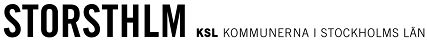 Grundläggande o gymnasial vuxenutbildning 2018
Nacka
Mina lärare förklarar så att jag förstår
Antal
Style Education
Niketo AB
Komvux Värmdö
Lärgården Utbildning AB
OmsorgsLyftet Utbildningar
Institute af Lärande
KUI VUX
Nacka Totalt
Addera Kompetens Nacka strand
Eductus
Kunskapsbolaget Integra AB
Sverigehälsan AB
ABF KOMVUX STOCKHOLM
NTI-skolan AB
JENSEN Education AB
MedLearn
Lernia Utbildning AB
Astar
Rangordnat efter medelvärde. Kolumnen antal visar hur många som besvarat aktuell fråga (vet ej-svar exkluderade). Endast anordnare med 5 svar eller fler i aktuell kommun redovisas.
2018-06-14
17
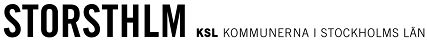 Grundläggande o gymnasial vuxenutbildning 2018
Nacka
Mina lärare gör så att jag vill lära mig mer
Antal
Style Education
Sverigehälsan AB
OmsorgsLyftet Utbildningar
Komvux Värmdö
Institute af Lärande
JENSEN Education AB
Kunskapsbolaget Integra AB
Addera Kompetens Nacka strand
Niketo AB
KUI VUX
Nacka Totalt
ABF KOMVUX STOCKHOLM
Lärgården Utbildning AB
Eductus
NTI-skolan AB
MedLearn
Lernia Utbildning AB
Astar
Rangordnat efter medelvärde. Kolumnen antal visar hur många som besvarat aktuell fråga (vet ej-svar exkluderade). Endast anordnare med 5 svar eller fler i aktuell kommun redovisas.
2018-06-14
18
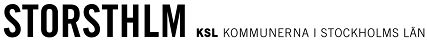 Grundläggande o gymnasial vuxenutbildning 2018
Nacka
Jag har fått information om hur jag uppnår olika betyg
Antal
Style Education
Lärgården Utbildning AB
Addera Kompetens Nacka strand
Institute af Lärande
KUI VUX
Niketo AB
OmsorgsLyftet Utbildningar
NTI-skolan AB
ABF KOMVUX STOCKHOLM
Nacka Totalt
Komvux Värmdö
MedLearn
Kunskapsbolaget Integra AB
JENSEN Education AB
Sverigehälsan AB
Eductus
Astar
Lernia Utbildning AB
Hermods AB
Rangordnat efter medelvärde. Kolumnen antal visar hur många som besvarat aktuell fråga (vet ej-svar exkluderade). Endast anordnare med 5 svar eller fler i aktuell kommun redovisas.
2018-06-14
19
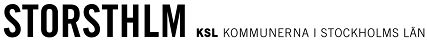 Grundläggande o gymnasial vuxenutbildning 2018
Nacka
Mina lärare ger mig snabbt besked efter inlämningsuppgifter och prov
Antal
Institute af Lärande
Niketo AB
OmsorgsLyftet Utbildningar
Addera Kompetens Nacka strand
Lärgården Utbildning AB
Style Education
Komvux Värmdö
ABF KOMVUX STOCKHOLM
Nacka Totalt
KUI VUX
Kunskapsbolaget Integra AB
Hermods AB
Eductus
NTI-skolan AB
Sverigehälsan AB
JENSEN Education AB
Astar
Lernia Utbildning AB
MedLearn
Rangordnat efter medelvärde. Kolumnen antal visar hur många som besvarat aktuell fråga (vet ej-svar exkluderade). Endast anordnare med 5 svar eller fler i aktuell kommun redovisas.
2018-06-14
20
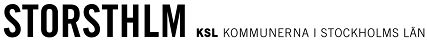 Grundläggande o gymnasial vuxenutbildning 2018
Nacka
Jag har bra kontakt med arbetslivet genom mina studier
Antal
Institute af Lärande
OmsorgsLyftet Utbildningar
Addera Kompetens Nacka strand
Style Education
Lärgården Utbildning AB
KUI VUX
Nacka Totalt
MedLearn
Eductus
NTI-skolan AB
Komvux Värmdö
Lernia Utbildning AB
Astar
Sverigehälsan AB
Rangordnat efter medelvärde. Kolumnen antal visar hur många som besvarat aktuell fråga (vet ej-svar exkluderade). Endast anordnare med 5 svar eller fler i aktuell kommun redovisas.
2018-06-14
21
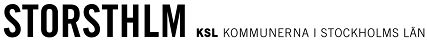 Grundläggande o gymnasial vuxenutbildning 2018
Nacka
Jag får den hjälp som jag behöver
Antal
Komvux Värmdö
Niketo AB
Style Education
Institute af Lärande
OmsorgsLyftet Utbildningar
Lärgården Utbildning AB
Addera Kompetens Nacka strand
KUI VUX
Nacka Totalt
ABF KOMVUX STOCKHOLM
Eductus
NTI-skolan AB
Kunskapsbolaget Integra AB
Lernia Utbildning AB
Sverigehälsan AB
MedLearn
JENSEN Education AB
Astar
Hermods AB
Rangordnat efter medelvärde. Kolumnen antal visar hur många som besvarat aktuell fråga (vet ej-svar exkluderade). Endast anordnare med 5 svar eller fler i aktuell kommun redovisas.
2018-06-14
22
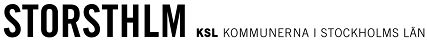 Grundläggande o gymnasial vuxenutbildning 2018
Nacka
Jag är nöjd med mitt inflytande på utbildningen
Antal
Style Education
OmsorgsLyftet Utbildningar
Institute af Lärande
Niketo AB
Addera Kompetens Nacka strand
JENSEN Education AB
Lärgården Utbildning AB
Komvux Värmdö
KUI VUX
Nacka Totalt
ABF KOMVUX STOCKHOLM
NTI-skolan AB
Kunskapsbolaget Integra AB
MedLearn
Eductus
Lernia Utbildning AB
Sverigehälsan AB
Astar
Rangordnat efter medelvärde. Kolumnen antal visar hur många som besvarat aktuell fråga (vet ej-svar exkluderade). Endast anordnare med 5 svar eller fler i aktuell kommun redovisas.
2018-06-14
23
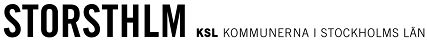 Grundläggande o gymnasial vuxenutbildning 2018
Nacka
Jag får välja hur jag redovisar mina kunskaper
Antal
Niketo AB
OmsorgsLyftet Utbildningar
Institute af Lärande
Addera Kompetens Nacka strand
Style Education
Kunskapsbolaget Integra AB
Nacka Totalt
ABF KOMVUX STOCKHOLM
Lärgården Utbildning AB
Komvux Värmdö
Eductus
MedLearn
KUI VUX
Lernia Utbildning AB
NTI-skolan AB
Astar
Hermods AB
Sverigehälsan AB
Rangordnat efter medelvärde. Kolumnen antal visar hur många som besvarat aktuell fråga (vet ej-svar exkluderade). Endast anordnare med 5 svar eller fler i aktuell kommun redovisas.
2018-06-14
24
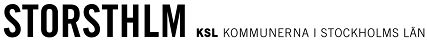 Grundläggande o gymnasial vuxenutbildning 2018
Nacka
Jag vet vem jag kan kontakta om jag har synpunkter eller klagomål
Antal
Sverigehälsan AB
Institute af Lärande
Niketo AB
OmsorgsLyftet Utbildningar
Addera Kompetens Nacka strand
Komvux Värmdö
Lärgården Utbildning AB
Style Education
Nacka Totalt
KUI VUX
NTI-skolan AB
Kunskapsbolaget Integra AB
ABF KOMVUX STOCKHOLM
Eductus
Lernia Utbildning AB
MedLearn
JENSEN Education AB
Astar
Rangordnat efter medelvärde. Kolumnen antal visar hur många som besvarat aktuell fråga (vet ej-svar exkluderade). Endast anordnare med 5 svar eller fler i aktuell kommun redovisas.
2018-06-14
25
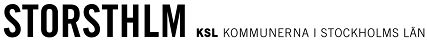 Grundläggande o gymnasial vuxenutbildning 2018
Nacka
Jag är nöjd med den studie- och yrkesvägledning jag fått
Antal
OmsorgsLyftet Utbildningar
Lärgården Utbildning AB
Institute af Lärande
Niketo AB
NTI-skolan AB
Nacka Totalt
KUI VUX
ABF KOMVUX STOCKHOLM
Addera Kompetens Nacka strand
MedLearn
Eductus
Lernia Utbildning AB
Kunskapsbolaget Integra AB
Astar
Rangordnat efter medelvärde. Kolumnen antal visar hur många som besvarat aktuell fråga (vet ej-svar exkluderade). Endast anordnare med 5 svar eller fler i aktuell kommun redovisas.
2018-06-14
26
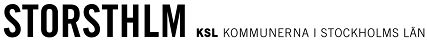 Grundläggande o gymnasial vuxenutbildning 2018
Nacka
Jag har tydliga mål för mina studier
Antal
Lärgården Utbildning AB
Style Education
OmsorgsLyftet Utbildningar
Niketo AB
KUI VUX
Institute af Lärande
NTI-skolan AB
Komvux Värmdö
Nacka Totalt
Addera Kompetens Nacka strand
JENSEN Education AB
Lernia Utbildning AB
ABF KOMVUX STOCKHOLM
Eductus
Kunskapsbolaget Integra AB
MedLearn
Sverigehälsan AB
Astar
Hermods AB
Rangordnat efter medelvärde. Kolumnen antal visar hur många som besvarat aktuell fråga (vet ej-svar exkluderade). Endast anordnare med 5 svar eller fler i aktuell kommun redovisas.
2018-06-14
27
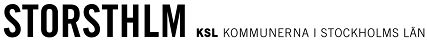 Grundläggande o gymnasial vuxenutbildning 2018
Nacka
Min utbildning ger mig ökade möjligheter till arbete eller fortsatta studier
Antal
Lärgården Utbildning AB
OmsorgsLyftet Utbildningar
Niketo AB
Institute af Lärande
KUI VUX
Style Education
MedLearn
Komvux Värmdö
Addera Kompetens Nacka strand
Nacka Totalt
NTI-skolan AB
Kunskapsbolaget Integra AB
ABF KOMVUX STOCKHOLM
JENSEN Education AB
Lernia Utbildning AB
Eductus
Sverigehälsan AB
Hermods AB
Astar
Rangordnat efter medelvärde. Kolumnen antal visar hur många som besvarat aktuell fråga (vet ej-svar exkluderade). Endast anordnare med 5 svar eller fler i aktuell kommun redovisas.
2018-06-14
28
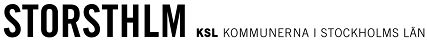 Grundläggande o gymnasial vuxenutbildning 2018
Nacka
Jag kan rekommendera min skola till andra
Antal
JENSEN Education AB
Lärgården Utbildning AB
Niketo AB
Institute af Lärande
Style Education
OmsorgsLyftet Utbildningar
Komvux Värmdö
Sverigehälsan AB
KUI VUX
Addera Kompetens Nacka strand
NTI-skolan AB
Nacka Totalt
ABF KOMVUX STOCKHOLM
Eductus
MedLearn
Kunskapsbolaget Integra AB
Lernia Utbildning AB
Hermods AB
Astar
Rangordnat efter medelvärde. Kolumnen antal visar hur många som besvarat aktuell fråga (vet ej-svar exkluderade). Endast anordnare med 5 svar eller fler i aktuell kommun redovisas.
2018-06-14
29
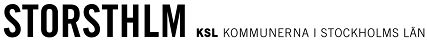 Grundläggande o gymnasial vuxenutbildning 2018
Nacka
Jag har en individuell studieplan (ISP)
Antal
Style Education
Institute af Lärande
OmsorgsLyftet Utbildningar
Addera Kompetens Nacka strand
Lärgården Utbildning AB
MedLearn
Niketo AB
Eductus
Nacka Totalt
JENSEN Education AB
ABF KOMVUX STOCKHOLM
Komvux Värmdö
Kunskapsbolaget Integra AB
NTI-skolan AB
KUI VUX
Lernia Utbildning AB
Sverigehälsan AB
Astar
Hermods AB
Sorterat efter andel med svar Ja i fallande ordning. Kolumnen antal visar hur många som besvarat aktuell fråga. Endast anordnare med 5 svar eller fler i aktuell kommun redovisas.
2018-06-14
30
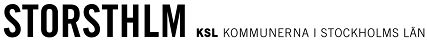 Grundläggande o gymnasial vuxenutbildning 2018
Nacka
Jag har haft kontakt med en studie- och yrkesvägledare på min skola
Antal
Style Education
OmsorgsLyftet Utbildningar
Institute af Lärande
Niketo AB
Lernia Utbildning AB
Addera Kompetens Nacka strand
Nacka Totalt
KUI VUX
Lärgården Utbildning AB
MedLearn
Kunskapsbolaget Integra AB
ABF KOMVUX STOCKHOLM
JENSEN Education AB
Astar
Eductus
NTI-skolan AB
Komvux Värmdö
Hermods AB
Sverigehälsan AB
Sorterat efter andel med svar Ja i fallande ordning. Kolumnen antal visar hur många som besvarat aktuell fråga. Endast anordnare med 5 svar eller fler i aktuell kommun redovisas.
2018-06-14
31
Om graferna
Graferna på följande sidor visar procentuell svarsfördelning av dem som besvarat frågan med något av svarsalternativen 1 till 5. Stämmer inte alls har värdet (1) och Stämmer helt har värdet (5). Basen är alla som besvarat frågan, inklusive "Vet ej"-svar. 

I första kolumnen till höger om graferna visas medelvärde för kommunen och skolorna.

I andra kolumnen till höger om graferna visas andelen som svarat ”vet ej”.

I tredje kolumnen till höger om graferna visas antal svar per skola på frågan
 
För att svar ska redovisas krävs 5 svarande eller fler på frågan.

Svaren jämförs med uppgifter från undersökningen 2017 och 2016.
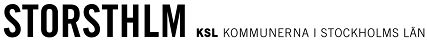 Grundläggande o gymnasial vuxenutbildning 2018
Nacka
Jag behandlas bra av mina lärare
Medel
Vet ej
Antal
Nacka Totalt
2018
2017
2016
ABF KOMVUX STOCKHOLM
2018
2017
2016
Addera Kompetens Nacka strand
2018
2017
Astar
2018
2017
2016
Eductus
2018
Folkuniversitetet Komvux
2017
2016
Hermods AB
2018
2017
2016
Institute af Lärande
2018
2017
2016
Endast anordnare med 5 svar eller fler i aktuell kommun redovisas. När det saknas uppgifter är det färre än fem som har svarat.
2018-06-14
33
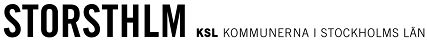 Grundläggande o gymnasial vuxenutbildning 2018
Nacka
Jag behandlas bra av mina lärare
Medel
Vet ej
Antal
JENSEN Education AB
2018
2017
2016
Komvux Värmdö
2018
2017
2016
KUI VUX
2018
2017
2016
Kunskapsbolaget Integra AB
2018
2017
2016
Lernia Utbildning AB
2018
2017
2016
Lärgården Utbildning AB
2018
2017
2016
MedLearn
2018
2017
Endast anordnare med 5 svar eller fler i aktuell kommun redovisas. När det saknas uppgifter är det färre än fem som har svarat.
2018-06-14
34
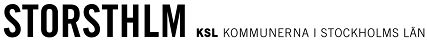 Grundläggande o gymnasial vuxenutbildning 2018
Nacka
Jag behandlas bra av mina lärare
Medel
Vet ej
Antal
Niketo AB
2018
2017
2016
NTI-skolan AB
2018
2017
2016
OmsorgsLyftet Utbildningar
2018
2017
2016
Style Education
2018
2017
2016
Sverigehälsan AB
2018
2016
Åsö vuxengymnasium
2017
2016
Endast anordnare med 5 svar eller fler i aktuell kommun redovisas. När det saknas uppgifter är det färre än fem som har svarat.
2018-06-14
35
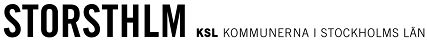 Grundläggande o gymnasial vuxenutbildning 2018
Nacka
Jag behandlas bra av andra elever
Medel
Vet ej
Antal
Nacka Totalt
2018
2017
2016
ABF KOMVUX STOCKHOLM
2018
2017
2016
Addera Kompetens Nacka strand
2018
2017
Astar
2018
2017
2016
Eductus
2018
Folkuniversitetet Komvux
2017
2016
Hermods AB
2018
2017
2016
Institute af Lärande
2018
2017
2016
Endast anordnare med 5 svar eller fler i aktuell kommun redovisas. När det saknas uppgifter är det färre än fem som har svarat.
2018-06-14
36
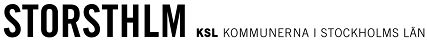 Grundläggande o gymnasial vuxenutbildning 2018
Nacka
Jag behandlas bra av andra elever
Medel
Vet ej
Antal
JENSEN Education AB
2018
2017
2016
Komvux Värmdö
2018
2017
2016
KUI VUX
2018
2017
2016
Kunskapsbolaget Integra AB
2018
2017
2016
Lernia Utbildning AB
2018
2017
2016
Lärgården Utbildning AB
2018
2017
2016
MedLearn
2018
2017
Endast anordnare med 5 svar eller fler i aktuell kommun redovisas. När det saknas uppgifter är det färre än fem som har svarat.
2018-06-14
37
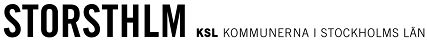 Grundläggande o gymnasial vuxenutbildning 2018
Nacka
Jag behandlas bra av andra elever
Medel
Vet ej
Antal
Niketo AB
2018
2017
2016
NTI-skolan AB
2018
2017
2016
OmsorgsLyftet Utbildningar
2018
2017
2016
Style Education
2018
2017
2016
Sverigehälsan AB
2018
2016
Åsö vuxengymnasium
2017
2016
Endast anordnare med 5 svar eller fler i aktuell kommun redovisas. När det saknas uppgifter är det färre än fem som har svarat.
2018-06-14
38
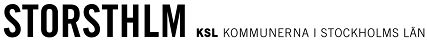 Grundläggande o gymnasial vuxenutbildning 2018
Nacka
Det är arbetsro på mina lektioner
Medel
Vet ej
Antal
Nacka Totalt
2018
2017
2016
ABF KOMVUX STOCKHOLM
2018
2017
2016
Addera Kompetens Nacka strand
2018
2017
Astar
2018
2017
2016
Eductus
2018
Folkuniversitetet Komvux
2017
Hermods AB
2017
Institute af Lärande
2018
2017
2016
JENSEN Education AB
2017
2016
Endast anordnare med 5 svar eller fler i aktuell kommun redovisas. När det saknas uppgifter är det färre än fem som har svarat.
2018-06-14
39
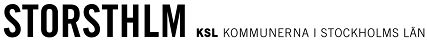 Grundläggande o gymnasial vuxenutbildning 2018
Nacka
Det är arbetsro på mina lektioner
Medel
Vet ej
Antal
Komvux Värmdö
2018
2017
2016
KUI VUX
2018
2017
2016
Kunskapsbolaget Integra AB
2018
2017
2016
Lernia Utbildning AB
2018
2017
2016
Lärgården Utbildning AB
2018
MedLearn
2018
2017
Niketo AB
2018
2017
2016
Endast anordnare med 5 svar eller fler i aktuell kommun redovisas. När det saknas uppgifter är det färre än fem som har svarat.
2018-06-14
40
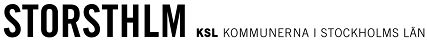 Grundläggande o gymnasial vuxenutbildning 2018
Nacka
Det är arbetsro på mina lektioner
Medel
Vet ej
Antal
OmsorgsLyftet Utbildningar
2018
2017
2016
Style Education
2017
2016
Åsö vuxengymnasium
2017
2016
Endast anordnare med 5 svar eller fler i aktuell kommun redovisas. När det saknas uppgifter är det färre än fem som har svarat.
2018-06-14
41
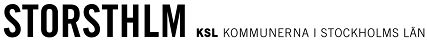 Grundläggande o gymnasial vuxenutbildning 2018
Nacka
Jag känner mig trygg i skolan
Medel
Vet ej
Antal
Nacka Totalt
2018
2017
2016
ABF KOMVUX STOCKHOLM
2018
2017
2016
Addera Kompetens Nacka strand
2018
2017
Astar
2018
2017
2016
Eductus
2018
Folkuniversitetet Komvux
2017
2016
Hermods AB
2018
2017
2016
Institute af Lärande
2018
2017
2016
Endast anordnare med 5 svar eller fler i aktuell kommun redovisas. När det saknas uppgifter är det färre än fem som har svarat.
2018-06-14
42
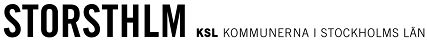 Grundläggande o gymnasial vuxenutbildning 2018
Nacka
Jag känner mig trygg i skolan
Medel
Vet ej
Antal
JENSEN Education AB
2018
2017
2016
Komvux Värmdö
2018
2017
2016
KUI VUX
2018
2017
2016
Kunskapsbolaget Integra AB
2018
2017
2016
Lernia Utbildning AB
2018
2017
2016
Lärgården Utbildning AB
2018
2017
2016
MedLearn
2018
2017
Endast anordnare med 5 svar eller fler i aktuell kommun redovisas. När det saknas uppgifter är det färre än fem som har svarat.
2018-06-14
43
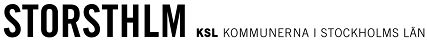 Grundläggande o gymnasial vuxenutbildning 2018
Nacka
Jag känner mig trygg i skolan
Medel
Vet ej
Antal
Niketo AB
2018
2017
2016
NTI-skolan AB
2018
2017
2016
OmsorgsLyftet Utbildningar
2018
2017
2016
Style Education
2018
2017
2016
Sverigehälsan AB
2018
2016
Åsö vuxengymnasium
2017
2016
Endast anordnare med 5 svar eller fler i aktuell kommun redovisas. När det saknas uppgifter är det färre än fem som har svarat.
2018-06-14
44
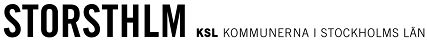 Grundläggande o gymnasial vuxenutbildning 2018
Nacka
Jag vet vem jag ska vända mig till om jag inte känner mig trygg
Medel
Vet ej
Antal
Nacka Totalt
2018
2017
2016
ABF KOMVUX STOCKHOLM
2018
2017
2016
Addera Kompetens Nacka strand
2018
2017
Astar
2018
2017
2016
Eductus
2018
Folkuniversitetet Komvux
2017
2016
Hermods AB
2018
2017
2016
Institute af Lärande
2018
2017
2016
Endast anordnare med 5 svar eller fler i aktuell kommun redovisas. När det saknas uppgifter är det färre än fem som har svarat.
2018-06-14
45
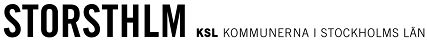 Grundläggande o gymnasial vuxenutbildning 2018
Nacka
Jag vet vem jag ska vända mig till om jag inte känner mig trygg
Medel
Vet ej
Antal
JENSEN Education AB
2018
2017
2016
Komvux Värmdö
2018
2017
2016
KUI VUX
2018
2017
2016
Kunskapsbolaget Integra AB
2018
2017
2016
Lernia Utbildning AB
2018
2017
2016
Lärgården Utbildning AB
2018
2017
2016
MedLearn
2018
2017
Endast anordnare med 5 svar eller fler i aktuell kommun redovisas. När det saknas uppgifter är det färre än fem som har svarat.
2018-06-14
46
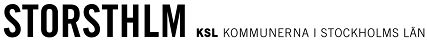 Grundläggande o gymnasial vuxenutbildning 2018
Nacka
Jag vet vem jag ska vända mig till om jag inte känner mig trygg
Medel
Vet ej
Antal
Niketo AB
2018
2017
2016
NTI-skolan AB
2018
2017
2016
OmsorgsLyftet Utbildningar
2018
2017
2016
Style Education
2018
2017
2016
Sverigehälsan AB
2018
2016
Åsö vuxengymnasium
2017
2016
Endast anordnare med 5 svar eller fler i aktuell kommun redovisas. När det saknas uppgifter är det färre än fem som har svarat.
2018-06-14
47
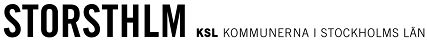 Grundläggande o gymnasial vuxenutbildning 2018
Nacka
Mina lärare förklarar så att jag förstår
Medel
Vet ej
Antal
Nacka Totalt
2018
2017
2016
ABF KOMVUX STOCKHOLM
2018
2017
2016
Addera Kompetens Nacka strand
2018
2017
Astar
2018
2017
2016
Eductus
2018
Folkuniversitetet Komvux
2017
2016
Hermods AB
2018
2017
2016
Institute af Lärande
2018
2017
2016
Endast anordnare med 5 svar eller fler i aktuell kommun redovisas. När det saknas uppgifter är det färre än fem som har svarat.
2018-06-14
48
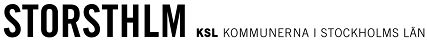 Grundläggande o gymnasial vuxenutbildning 2018
Nacka
Mina lärare förklarar så att jag förstår
Medel
Vet ej
Antal
JENSEN Education AB
2018
2017
2016
Komvux Värmdö
2018
2017
2016
KUI VUX
2018
2017
2016
Kunskapsbolaget Integra AB
2018
2017
2016
Lernia Utbildning AB
2018
2017
2016
Lärgården Utbildning AB
2018
2017
2016
MedLearn
2018
2017
Endast anordnare med 5 svar eller fler i aktuell kommun redovisas. När det saknas uppgifter är det färre än fem som har svarat.
2018-06-14
49
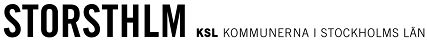 Grundläggande o gymnasial vuxenutbildning 2018
Nacka
Mina lärare förklarar så att jag förstår
Medel
Vet ej
Antal
Niketo AB
2018
2017
2016
NTI-skolan AB
2018
2017
2016
OmsorgsLyftet Utbildningar
2018
2017
2016
Style Education
2018
2017
2016
Sverigehälsan AB
2018
2016
Åsö vuxengymnasium
2017
2016
Endast anordnare med 5 svar eller fler i aktuell kommun redovisas. När det saknas uppgifter är det färre än fem som har svarat.
2018-06-14
50
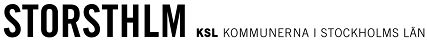 Grundläggande o gymnasial vuxenutbildning 2018
Nacka
Mina lärare gör så att jag vill lära mig mer
Medel
Vet ej
Antal
Nacka Totalt
2018
2017
2016
ABF KOMVUX STOCKHOLM
2018
2017
2016
Addera Kompetens Nacka strand
2018
2017
Astar
2018
2017
2016
Eductus
2018
Folkuniversitetet Komvux
2017
2016
Hermods AB
2018
2017
2016
Institute af Lärande
2018
2017
2016
Endast anordnare med 5 svar eller fler i aktuell kommun redovisas. När det saknas uppgifter är det färre än fem som har svarat.
2018-06-14
51
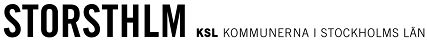 Grundläggande o gymnasial vuxenutbildning 2018
Nacka
Mina lärare gör så att jag vill lära mig mer
Medel
Vet ej
Antal
JENSEN Education AB
2018
2017
2016
Komvux Värmdö
2018
2017
2016
KUI VUX
2018
2017
2016
Kunskapsbolaget Integra AB
2018
2017
2016
Lernia Utbildning AB
2018
2017
2016
Lärgården Utbildning AB
2018
2017
2016
MedLearn
2018
2017
Endast anordnare med 5 svar eller fler i aktuell kommun redovisas. När det saknas uppgifter är det färre än fem som har svarat.
2018-06-14
52
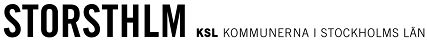 Grundläggande o gymnasial vuxenutbildning 2018
Nacka
Mina lärare gör så att jag vill lära mig mer
Medel
Vet ej
Antal
Niketo AB
2018
2017
2016
NTI-skolan AB
2018
2017
2016
OmsorgsLyftet Utbildningar
2018
2017
2016
Style Education
2018
2017
2016
Sverigehälsan AB
2018
2016
Åsö vuxengymnasium
2017
2016
Endast anordnare med 5 svar eller fler i aktuell kommun redovisas. När det saknas uppgifter är det färre än fem som har svarat.
2018-06-14
53
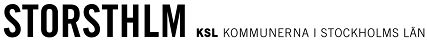 Grundläggande o gymnasial vuxenutbildning 2018
Nacka
Jag har fått information om hur jag uppnår olika betyg
Medel
Vet ej
Antal
Nacka Totalt
2018
2017
2016
ABF KOMVUX STOCKHOLM
2018
2017
2016
Addera Kompetens Nacka strand
2018
2017
Astar
2018
2017
2016
Eductus
2018
Folkuniversitetet Komvux
2017
2016
Hermods AB
2018
2017
2016
Institute af Lärande
2018
2017
2016
Endast anordnare med 5 svar eller fler i aktuell kommun redovisas. När det saknas uppgifter är det färre än fem som har svarat.
2018-06-14
54
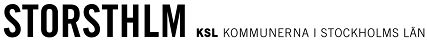 Grundläggande o gymnasial vuxenutbildning 2018
Nacka
Jag har fått information om hur jag uppnår olika betyg
Medel
Vet ej
Antal
JENSEN Education AB
2018
2017
2016
Komvux Värmdö
2018
2017
2016
KUI VUX
2018
2017
2016
Kunskapsbolaget Integra AB
2018
2017
2016
Lernia Utbildning AB
2018
2017
2016
Lärgården Utbildning AB
2018
2017
2016
MedLearn
2018
2017
Endast anordnare med 5 svar eller fler i aktuell kommun redovisas. När det saknas uppgifter är det färre än fem som har svarat.
2018-06-14
55
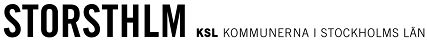 Grundläggande o gymnasial vuxenutbildning 2018
Nacka
Jag har fått information om hur jag uppnår olika betyg
Medel
Vet ej
Antal
Niketo AB
2018
2017
2016
NTI-skolan AB
2018
2017
2016
OmsorgsLyftet Utbildningar
2018
2017
2016
Style Education
2018
2017
2016
Sverigehälsan AB
2018
2016
Åsö vuxengymnasium
2017
2016
Endast anordnare med 5 svar eller fler i aktuell kommun redovisas. När det saknas uppgifter är det färre än fem som har svarat.
2018-06-14
56
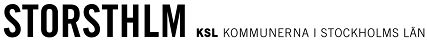 Grundläggande o gymnasial vuxenutbildning 2018
Nacka
Mina lärare ger mig snabbt besked efter inlämningsuppgifter och prov
Medel
Vet ej
Antal
Nacka Totalt
2018
2017
2016
ABF KOMVUX STOCKHOLM
2018
2017
2016
Addera Kompetens Nacka strand
2018
2017
Astar
2018
2017
2016
Eductus
2018
Folkuniversitetet Komvux
2017
2016
Hermods AB
2018
2017
2016
Institute af Lärande
2018
2017
2016
Endast anordnare med 5 svar eller fler i aktuell kommun redovisas. När det saknas uppgifter är det färre än fem som har svarat.
2018-06-14
57
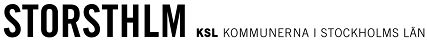 Grundläggande o gymnasial vuxenutbildning 2018
Nacka
Mina lärare ger mig snabbt besked efter inlämningsuppgifter och prov
Medel
Vet ej
Antal
JENSEN Education AB
2018
2017
2016
Komvux Värmdö
2018
2017
2016
KUI VUX
2018
2017
2016
Kunskapsbolaget Integra AB
2018
2017
2016
Lernia Utbildning AB
2018
2017
2016
Lärgården Utbildning AB
2018
2017
2016
MedLearn
2018
2017
Endast anordnare med 5 svar eller fler i aktuell kommun redovisas. När det saknas uppgifter är det färre än fem som har svarat.
2018-06-14
58
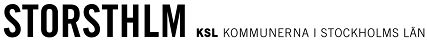 Grundläggande o gymnasial vuxenutbildning 2018
Nacka
Mina lärare ger mig snabbt besked efter inlämningsuppgifter och prov
Medel
Vet ej
Antal
Niketo AB
2018
2017
2016
NTI-skolan AB
2018
2017
2016
OmsorgsLyftet Utbildningar
2018
2017
2016
Style Education
2018
2017
2016
Sverigehälsan AB
2018
2016
Åsö vuxengymnasium
2017
2016
Endast anordnare med 5 svar eller fler i aktuell kommun redovisas. När det saknas uppgifter är det färre än fem som har svarat.
2018-06-14
59
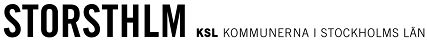 Grundläggande o gymnasial vuxenutbildning 2018
Nacka
Jag har bra kontakt med arbetslivet genom mina studier
Medel
Vet ej
Antal
Nacka Totalt
2018
2017
2016
Addera Kompetens Nacka strand
2018
2017
Astar
2018
2017
2016
Eductus
2018
Hermods AB
2017
2016
Institute af Lärande
2018
2017
2016
JENSEN Education AB
2017
2016
Komvux Värmdö
2018
2017
Endast anordnare med 5 svar eller fler i aktuell kommun redovisas. När det saknas uppgifter är det färre än fem som har svarat.
2018-06-14
60
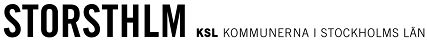 Grundläggande o gymnasial vuxenutbildning 2018
Nacka
Jag har bra kontakt med arbetslivet genom mina studier
Medel
Vet ej
Antal
KUI VUX
2018
2017
2016
Lernia Utbildning AB
2018
2017
2016
Lärgården Utbildning AB
2018
2017
2016
MedLearn
2018
2017
NTI-skolan AB
2018
2017
OmsorgsLyftet Utbildningar
2018
2017
2016
Style Education
2018
2017
2016
Endast anordnare med 5 svar eller fler i aktuell kommun redovisas. När det saknas uppgifter är det färre än fem som har svarat.
2018-06-14
61
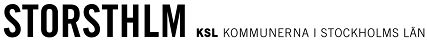 Grundläggande o gymnasial vuxenutbildning 2018
Nacka
Jag har bra kontakt med arbetslivet genom mina studier
Medel
Vet ej
Antal
Sverigehälsan AB
2018
2016
Endast anordnare med 5 svar eller fler i aktuell kommun redovisas. När det saknas uppgifter är det färre än fem som har svarat.
2018-06-14
62
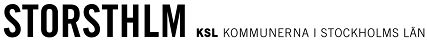 Grundläggande o gymnasial vuxenutbildning 2018
Nacka
Jag får den hjälp som jag behöver
Medel
Vet ej
Antal
Nacka Totalt
2018
2017
2016
ABF KOMVUX STOCKHOLM
2018
2017
2016
Addera Kompetens Nacka strand
2018
2017
Astar
2018
2017
2016
Eductus
2018
Folkuniversitetet Komvux
2017
2016
Hermods AB
2018
2017
2016
Institute af Lärande
2018
2017
2016
Endast anordnare med 5 svar eller fler i aktuell kommun redovisas. När det saknas uppgifter är det färre än fem som har svarat.
2018-06-14
63
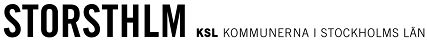 Grundläggande o gymnasial vuxenutbildning 2018
Nacka
Jag får den hjälp som jag behöver
Medel
Vet ej
Antal
JENSEN Education AB
2018
2017
2016
Komvux Värmdö
2018
2017
2016
KUI VUX
2018
2017
2016
Kunskapsbolaget Integra AB
2018
2017
2016
Lernia Utbildning AB
2018
2017
2016
Lärgården Utbildning AB
2018
2017
2016
MedLearn
2018
2017
Endast anordnare med 5 svar eller fler i aktuell kommun redovisas. När det saknas uppgifter är det färre än fem som har svarat.
2018-06-14
64
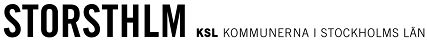 Grundläggande o gymnasial vuxenutbildning 2018
Nacka
Jag får den hjälp som jag behöver
Medel
Vet ej
Antal
Niketo AB
2018
2017
2016
NTI-skolan AB
2018
2017
2016
OmsorgsLyftet Utbildningar
2018
2017
2016
Style Education
2018
2017
2016
Sverigehälsan AB
2018
2016
Åsö vuxengymnasium
2017
2016
Endast anordnare med 5 svar eller fler i aktuell kommun redovisas. När det saknas uppgifter är det färre än fem som har svarat.
2018-06-14
65
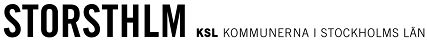 Grundläggande o gymnasial vuxenutbildning 2018
Nacka
Jag är nöjd med mitt inflytande på utbildningen
Medel
Vet ej
Antal
Nacka Totalt
2018
2017
2016
ABF KOMVUX STOCKHOLM
2018
2017
2016
Addera Kompetens Nacka strand
2018
2017
Astar
2018
2017
2016
Eductus
2018
Folkuniversitetet Komvux
2017
2016
Hermods AB
2018
2017
2016
Institute af Lärande
2018
2017
2016
Endast anordnare med 5 svar eller fler i aktuell kommun redovisas. När det saknas uppgifter är det färre än fem som har svarat.
2018-06-14
66
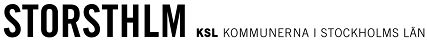 Grundläggande o gymnasial vuxenutbildning 2018
Nacka
Jag är nöjd med mitt inflytande på utbildningen
Medel
Vet ej
Antal
JENSEN Education AB
2018
2017
2016
Komvux Värmdö
2018
2017
2016
KUI VUX
2018
2017
2016
Kunskapsbolaget Integra AB
2018
2017
2016
Lernia Utbildning AB
2018
2017
2016
Lärgården Utbildning AB
2018
2017
2016
MedLearn
2018
2017
Endast anordnare med 5 svar eller fler i aktuell kommun redovisas. När det saknas uppgifter är det färre än fem som har svarat.
2018-06-14
67
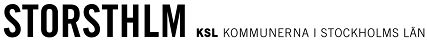 Grundläggande o gymnasial vuxenutbildning 2018
Nacka
Jag är nöjd med mitt inflytande på utbildningen
Medel
Vet ej
Antal
Niketo AB
2018
2017
2016
NTI-skolan AB
2018
2017
2016
OmsorgsLyftet Utbildningar
2018
2017
2016
Style Education
2018
2017
2016
Sverigehälsan AB
2018
2016
Åsö vuxengymnasium
2017
2016
Endast anordnare med 5 svar eller fler i aktuell kommun redovisas. När det saknas uppgifter är det färre än fem som har svarat.
2018-06-14
68
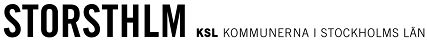 Grundläggande o gymnasial vuxenutbildning 2018
Nacka
Jag får välja hur jag redovisar mina kunskaper
Medel
Vet ej
Antal
Nacka Totalt
2018
2017
2016
ABF KOMVUX STOCKHOLM
2018
2017
2016
Addera Kompetens Nacka strand
2018
2017
Astar
2018
2017
2016
Eductus
2018
Folkuniversitetet Komvux
2017
2016
Hermods AB
2018
2017
2016
Institute af Lärande
2018
2017
2016
Endast anordnare med 5 svar eller fler i aktuell kommun redovisas. När det saknas uppgifter är det färre än fem som har svarat.
2018-06-14
69
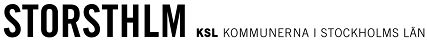 Grundläggande o gymnasial vuxenutbildning 2018
Nacka
Jag får välja hur jag redovisar mina kunskaper
Medel
Vet ej
Antal
JENSEN Education AB
2018
2017
2016
Komvux Värmdö
2018
2017
2016
KUI VUX
2018
2017
2016
Kunskapsbolaget Integra AB
2018
2017
2016
Lernia Utbildning AB
2018
2017
2016
Lärgården Utbildning AB
2018
2017
2016
MedLearn
2018
2017
Endast anordnare med 5 svar eller fler i aktuell kommun redovisas. När det saknas uppgifter är det färre än fem som har svarat.
2018-06-14
70
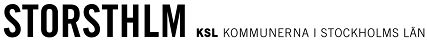 Grundläggande o gymnasial vuxenutbildning 2018
Nacka
Jag får välja hur jag redovisar mina kunskaper
Medel
Vet ej
Antal
Niketo AB
2018
2017
2016
NTI-skolan AB
2018
2017
2016
OmsorgsLyftet Utbildningar
2018
2017
2016
Style Education
2018
2017
2016
Sverigehälsan AB
2018
2016
Åsö vuxengymnasium
2017
2016
Endast anordnare med 5 svar eller fler i aktuell kommun redovisas. När det saknas uppgifter är det färre än fem som har svarat.
2018-06-14
71
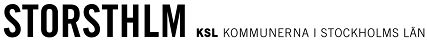 Grundläggande o gymnasial vuxenutbildning 2018
Nacka
Jag vet vem jag kan kontakta om jag har synpunkter eller klagomål
Medel
Vet ej
Antal
Nacka Totalt
2018
2017
2016
ABF KOMVUX STOCKHOLM
2018
2017
2016
Addera Kompetens Nacka strand
2018
2017
Astar
2018
2017
2016
Eductus
2018
Folkuniversitetet Komvux
2017
2016
Hermods AB
2018
2017
2016
Institute af Lärande
2018
2017
2016
Endast anordnare med 5 svar eller fler i aktuell kommun redovisas. När det saknas uppgifter är det färre än fem som har svarat.
2018-06-14
72
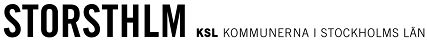 Grundläggande o gymnasial vuxenutbildning 2018
Nacka
Jag vet vem jag kan kontakta om jag har synpunkter eller klagomål
Medel
Vet ej
Antal
JENSEN Education AB
2018
2017
2016
Komvux Värmdö
2018
2017
2016
KUI VUX
2018
2017
2016
Kunskapsbolaget Integra AB
2018
2017
2016
Lernia Utbildning AB
2018
2017
2016
Lärgården Utbildning AB
2018
2017
2016
MedLearn
2018
2017
Endast anordnare med 5 svar eller fler i aktuell kommun redovisas. När det saknas uppgifter är det färre än fem som har svarat.
2018-06-14
73
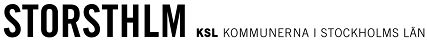 Grundläggande o gymnasial vuxenutbildning 2018
Nacka
Jag vet vem jag kan kontakta om jag har synpunkter eller klagomål
Medel
Vet ej
Antal
Niketo AB
2018
2017
2016
NTI-skolan AB
2018
2017
2016
OmsorgsLyftet Utbildningar
2018
2017
2016
Style Education
2018
2017
2016
Sverigehälsan AB
2018
2016
Åsö vuxengymnasium
2017
2016
Endast anordnare med 5 svar eller fler i aktuell kommun redovisas. När det saknas uppgifter är det färre än fem som har svarat.
2018-06-14
74
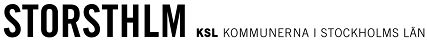 Grundläggande o gymnasial vuxenutbildning 2018
Nacka
Jag är nöjd med den studie- och yrkesvägledning jag fått
Medel
Vet ej
Antal
Nacka Totalt
2018
2017
2016
ABF KOMVUX STOCKHOLM
2018
2017
Addera Kompetens Nacka strand
2018
2017
Astar
2018
2016
Eductus
2018
Hermods AB
2017
2016
Institute af Lärande
2018
2017
2016
JENSEN Education AB
2017
2016
KUI VUX
2018
2017
2016
Endast anordnare med 5 svar eller fler i aktuell kommun redovisas. När det saknas uppgifter är det färre än fem som har svarat.
2018-06-14
75
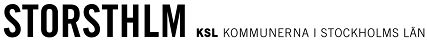 Grundläggande o gymnasial vuxenutbildning 2018
Nacka
Jag är nöjd med den studie- och yrkesvägledning jag fått
Medel
Vet ej
Antal
Kunskapsbolaget Integra AB
2018
2017
2016
Lernia Utbildning AB
2018
2017
2016
Lärgården Utbildning AB
2018
2017
MedLearn
2018
Niketo AB
2018
2017
2016
NTI-skolan AB
2018
2017
2016
OmsorgsLyftet Utbildningar
2018
2017
2016
Sverigehälsan AB
2016
Endast anordnare med 5 svar eller fler i aktuell kommun redovisas. När det saknas uppgifter är det färre än fem som har svarat.
2018-06-14
76
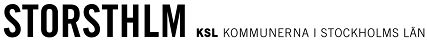 Grundläggande o gymnasial vuxenutbildning 2018
Nacka
Jag är nöjd med den studie- och yrkesvägledning jag fått
Medel
Vet ej
Antal
Åsö vuxengymnasium
2017
2016
Endast anordnare med 5 svar eller fler i aktuell kommun redovisas. När det saknas uppgifter är det färre än fem som har svarat.
2018-06-14
77
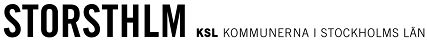 Grundläggande o gymnasial vuxenutbildning 2018
Nacka
Jag har tydliga mål för mina studier
Medel
Vet ej
Antal
Nacka Totalt
2018
2017
2016
ABF KOMVUX STOCKHOLM
2018
2017
2016
Addera Kompetens Nacka strand
2018
2017
Astar
2018
2017
2016
Eductus
2018
Folkuniversitetet Komvux
2017
2016
Hermods AB
2018
2017
2016
Institute af Lärande
2018
2017
2016
Endast anordnare med 5 svar eller fler i aktuell kommun redovisas. När det saknas uppgifter är det färre än fem som har svarat.
2018-06-14
78
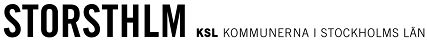 Grundläggande o gymnasial vuxenutbildning 2018
Nacka
Jag har tydliga mål för mina studier
Medel
Vet ej
Antal
JENSEN Education AB
2018
2017
2016
Komvux Värmdö
2018
2017
2016
KUI VUX
2018
2017
2016
Kunskapsbolaget Integra AB
2018
2017
2016
Lernia Utbildning AB
2018
2017
2016
Lärgården Utbildning AB
2018
2017
2016
MedLearn
2018
2017
Endast anordnare med 5 svar eller fler i aktuell kommun redovisas. När det saknas uppgifter är det färre än fem som har svarat.
2018-06-14
79
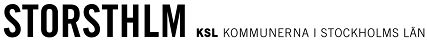 Grundläggande o gymnasial vuxenutbildning 2018
Nacka
Jag har tydliga mål för mina studier
Medel
Vet ej
Antal
Niketo AB
2018
2017
2016
NTI-skolan AB
2018
2017
2016
OmsorgsLyftet Utbildningar
2018
2017
2016
Style Education
2018
2017
2016
Sverigehälsan AB
2018
2016
Åsö vuxengymnasium
2017
2016
Endast anordnare med 5 svar eller fler i aktuell kommun redovisas. När det saknas uppgifter är det färre än fem som har svarat.
2018-06-14
80
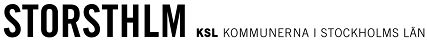 Grundläggande o gymnasial vuxenutbildning 2018
Nacka
Min utbildning ger mig ökade möjligheter till arbete eller fortsatta studier
Medel
Vet ej
Antal
Nacka Totalt
2018
2017
2016
ABF KOMVUX STOCKHOLM
2018
2017
2016
Addera Kompetens Nacka strand
2018
2017
Astar
2018
2017
2016
Eductus
2018
Folkuniversitetet Komvux
2017
2016
Hermods AB
2018
2017
2016
Institute af Lärande
2018
2017
2016
Endast anordnare med 5 svar eller fler i aktuell kommun redovisas. När det saknas uppgifter är det färre än fem som har svarat.
2018-06-14
81
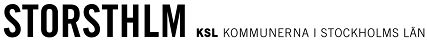 Grundläggande o gymnasial vuxenutbildning 2018
Nacka
Min utbildning ger mig ökade möjligheter till arbete eller fortsatta studier
Medel
Vet ej
Antal
JENSEN Education AB
2018
2017
2016
Komvux Värmdö
2018
2017
2016
KUI VUX
2018
2017
2016
Kunskapsbolaget Integra AB
2018
2017
2016
Lernia Utbildning AB
2018
2017
2016
Lärgården Utbildning AB
2018
2017
2016
MedLearn
2018
2017
Endast anordnare med 5 svar eller fler i aktuell kommun redovisas. När det saknas uppgifter är det färre än fem som har svarat.
2018-06-14
82
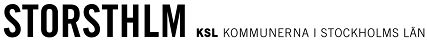 Grundläggande o gymnasial vuxenutbildning 2018
Nacka
Min utbildning ger mig ökade möjligheter till arbete eller fortsatta studier
Medel
Vet ej
Antal
Niketo AB
2018
2017
2016
NTI-skolan AB
2018
2017
2016
OmsorgsLyftet Utbildningar
2018
2017
2016
Style Education
2018
2017
2016
Sverigehälsan AB
2018
2016
Åsö vuxengymnasium
2017
2016
Endast anordnare med 5 svar eller fler i aktuell kommun redovisas. När det saknas uppgifter är det färre än fem som har svarat.
2018-06-14
83
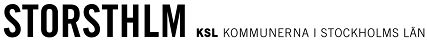 Grundläggande o gymnasial vuxenutbildning 2018
Nacka
Jag kan rekommendera min skola till andra
Medel
Vet ej
Antal
Nacka Totalt
2018
2017
2016
ABF KOMVUX STOCKHOLM
2018
2017
2016
Addera Kompetens Nacka strand
2018
2017
Astar
2018
2017
2016
Eductus
2018
Folkuniversitetet Komvux
2017
2016
Hermods AB
2018
2017
2016
Institute af Lärande
2018
2017
2016
Endast anordnare med 5 svar eller fler i aktuell kommun redovisas. När det saknas uppgifter är det färre än fem som har svarat.
2018-06-14
84
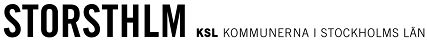 Grundläggande o gymnasial vuxenutbildning 2018
Nacka
Jag kan rekommendera min skola till andra
Medel
Vet ej
Antal
JENSEN Education AB
2018
2017
2016
Komvux Värmdö
2018
2017
2016
KUI VUX
2018
2017
2016
Kunskapsbolaget Integra AB
2018
2017
2016
Lernia Utbildning AB
2018
2017
2016
Lärgården Utbildning AB
2018
2017
2016
MedLearn
2018
2017
Endast anordnare med 5 svar eller fler i aktuell kommun redovisas. När det saknas uppgifter är det färre än fem som har svarat.
2018-06-14
85
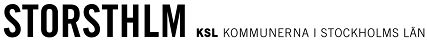 Grundläggande o gymnasial vuxenutbildning 2018
Nacka
Jag kan rekommendera min skola till andra
Medel
Vet ej
Antal
Niketo AB
2018
2017
2016
NTI-skolan AB
2018
2017
2016
OmsorgsLyftet Utbildningar
2018
2017
2016
Style Education
2018
2017
2016
Sverigehälsan AB
2018
2016
Åsö vuxengymnasium
2017
2016
Endast anordnare med 5 svar eller fler i aktuell kommun redovisas. När det saknas uppgifter är det färre än fem som har svarat.
2018-06-14
86
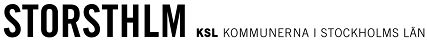 Grundläggande o gymnasial vuxenutbildning 2018
Nacka
Jag har en individuell studieplan (ISP)
Andel ja
Antal
Nacka Totalt
2018
2017
2016
ABF KOMVUX STOCKHOLM
2018
2017
2016
Addera Kompetens Nacka strand
2018
2017
Astar
2018
2017
2016
Eductus
2018
Folkuniversitetet Komvux
2017
2016
Hermods AB
2018
2017
2016
Institute af Lärande
2018
2017
2016
Endast anordnare med 5 svar eller fler i aktuell kommun redovisas. När det saknas uppgifter är det färre än fem som har svarat.
2018-06-14
87
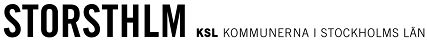 Grundläggande o gymnasial vuxenutbildning 2018
Nacka
Jag har en individuell studieplan (ISP)
Andel ja
Antal
JENSEN Education AB
2018
2017
2016
Komvux Värmdö
2018
2017
2016
KUI VUX
2018
2017
2016
Kunskapsbolaget Integra AB
2018
2017
2016
Lernia Utbildning AB
2018
2017
2016
Lärgården Utbildning AB
2018
2017
2016
MedLearn
2018
2017
Endast anordnare med 5 svar eller fler i aktuell kommun redovisas. När det saknas uppgifter är det färre än fem som har svarat.
2018-06-14
88
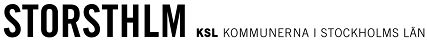 Grundläggande o gymnasial vuxenutbildning 2018
Nacka
Jag har en individuell studieplan (ISP)
Andel ja
Antal
Niketo AB
2018
2017
2016
NTI-skolan AB
2018
2017
2016
OmsorgsLyftet Utbildningar
2018
2017
2016
Style Education
2018
2017
2016
Sverigehälsan AB
2018
2016
Åsö vuxengymnasium
2017
2016
Endast anordnare med 5 svar eller fler i aktuell kommun redovisas. När det saknas uppgifter är det färre än fem som har svarat.
2018-06-14
89
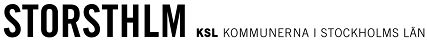 Grundläggande o gymnasial vuxenutbildning 2018
Nacka
Jag har haft kontakt med en studie- och yrkesvägledare på min skola
Andel ja
Antal
Nacka Totalt
2018
2017
2016
ABF KOMVUX STOCKHOLM
2018
2017
2016
Addera Kompetens Nacka strand
2018
2017
Astar
2018
2017
2016
Eductus
2018
Folkuniversitetet Komvux
2017
2016
Hermods AB
2018
2017
2016
Institute af Lärande
2018
2017
2016
2018-06-14
90
Endast anordnare med 5 svar eller fler i aktuell kommun redovisas. När det saknas uppgifter är det färre än fem som har svarat.
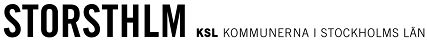 Grundläggande o gymnasial vuxenutbildning 2018
Nacka
Jag har haft kontakt med en studie- och yrkesvägledare på min skola
Andel ja
Antal
JENSEN Education AB
2018
2017
2016
Komvux Värmdö
2018
2017
2016
KUI VUX
2018
2017
2016
Kunskapsbolaget Integra AB
2018
2017
2016
Lernia Utbildning AB
2018
2017
2016
Lärgården Utbildning AB
2018
2017
2016
MedLearn
2018
2017
2018-06-14
91
Endast anordnare med 5 svar eller fler i aktuell kommun redovisas. När det saknas uppgifter är det färre än fem som har svarat.
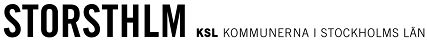 Grundläggande o gymnasial vuxenutbildning 2018
Nacka
Jag har haft kontakt med en studie- och yrkesvägledare på min skola
Andel ja
Antal
Niketo AB
2018
2017
2016
NTI-skolan AB
2018
2017
2016
OmsorgsLyftet Utbildningar
2018
2017
2016
Style Education
2018
2017
2016
Sverigehälsan AB
2018
2016
Åsö vuxengymnasium
2017
2016
Endast anordnare med 5 svar eller fler i aktuell kommun redovisas. När det saknas uppgifter är det färre än fem som har svarat.
2018-06-14
92
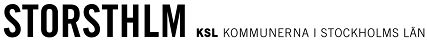 Grundläggande o gymnasial vuxenutbildning 2018
Nacka
Kön
Antal svar: 578
2018-06-14
93
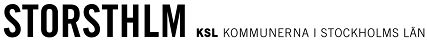 Grundläggande o gymnasial vuxenutbildning 2018
Nacka
Ålder
Antal svar: 578
2018-06-14
94
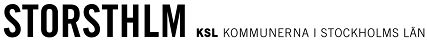 Grundläggande o gymnasial vuxenutbildning 2018
Nacka
Modersmål
Antal svar: 578
2018-06-14
95
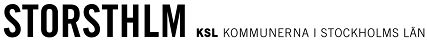 Grundläggande o gymnasial vuxenutbildning 2018
Nacka
Jag kombinerar studier med arbete:
Antal svar: 578
2018-06-14
96
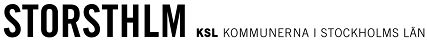 Grundläggande o gymnasial vuxenutbildning 2018
Nacka
Vad har du för utbildning sedan tidigare?
Antal svar: 578
2018-06-14
97
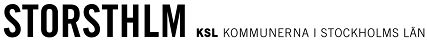 Grundläggande o gymnasial vuxenutbildning 2018
Nacka
Kursnivå
Antal svar: 578
2018-06-14
98
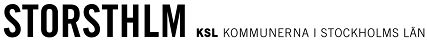 Grundläggande o gymnasial vuxenutbildning 2018
Nacka
Klassrum/distans
Antal svar: 578
2018-06-14
99
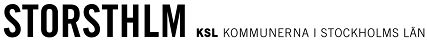 Grundläggande o gymnasial vuxenutbildning 2018
Nacka
Vilka ämnen studerar du för närvarande?
Frågan ställdes endast till elever som studerade på grundläggande nivå eller teoretiska kurser på gymnasial nivå
Antal svar: 277
2018-06-14
100
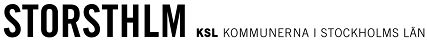 Grundläggande o gymnasial vuxenutbildning 2018
Nacka
Vilken inriktning har din utbildning?
Frågan ställdes endast till yrkesstuderande
Antal svar: 301
2018-06-14
101
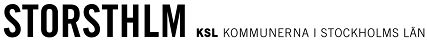 Grundläggande o gymnasial vuxenutbildning 2018
Nacka
Finns det något annat som du tycker att din skola kan göra bättre?
2018-06-14
102
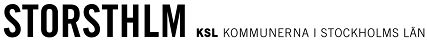 Grundläggande o gymnasial vuxenutbildning 2018
Nacka
Finns det något annat som du tycker att din skola kan göra bättre?
2018-06-14
103
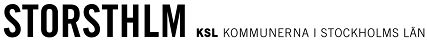 Grundläggande o gymnasial vuxenutbildning 2018
Nacka
Finns det något annat som du tycker att din skola kan göra bättre?
2018-06-14
104
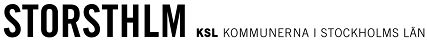 Grundläggande o gymnasial vuxenutbildning 2018
Nacka
Finns det något annat som du tycker att din skola kan göra bättre?
2018-06-14
105
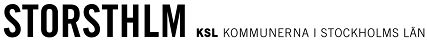 Grundläggande o gymnasial vuxenutbildning 2018
Nacka
Finns det något annat som du tycker att din skola kan göra bättre?
2018-06-14
106
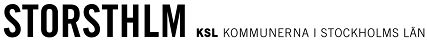 Grundläggande o gymnasial vuxenutbildning 2018
Nacka
Finns det något annat som du tycker att din skola kan göra bättre?
2018-06-14
107
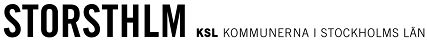 Grundläggande o gymnasial vuxenutbildning 2018
Nacka
Finns det något annat som du tycker att din skola kan göra bättre?
2018-06-14
108
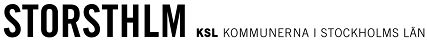 Grundläggande o gymnasial vuxenutbildning 2018
Nacka
Finns det något annat som du tycker att din skola kan göra bättre?
2018-06-14
109
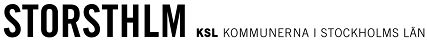 Grundläggande o gymnasial vuxenutbildning 2018
Nacka
Finns det något annat som du tycker att din skola kan göra bättre?
2018-06-14
110
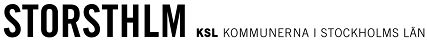 Grundläggande o gymnasial vuxenutbildning 2018
Nacka
Finns det något annat som du tycker att din skola kan göra bättre?
2018-06-14
111
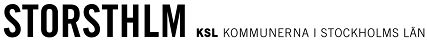 Grundläggande o gymnasial vuxenutbildning 2018
Nacka
Finns det något annat som du tycker att din skola kan göra bättre?
2018-06-14
112
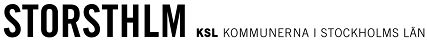 Grundläggande o gymnasial vuxenutbildning 2018
Nacka
Finns det något annat som du tycker att din skola kan göra bättre?
2018-06-14
113
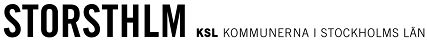 Grundläggande o gymnasial vuxenutbildning 2018
Nacka
Finns det något annat som du tycker att din skola kan göra bättre?
2018-06-14
114